ЧАСТЬ РЕЧИ – ИМЯ СУЩЕСТВИТЕЛЬНОЕ
Понятие об имени существительном
 Род имён существительных
 Число имён существительных
 Одушевлённые и неодушевлённые имена существительные
 Собственные и нарицательные имена существительные
 Падежи имён существительных
 Три склонения имён существительных
ПОНЯТИЕ ОБ ИМЕНИ СУЩЕСТВИТЕЛЬНОМ
Имя существительное – часть речи, отвечающая на вопросы КТО? ЧТО?, обозначающая предмет: КНИГА, СТОЛ, ОКНО.
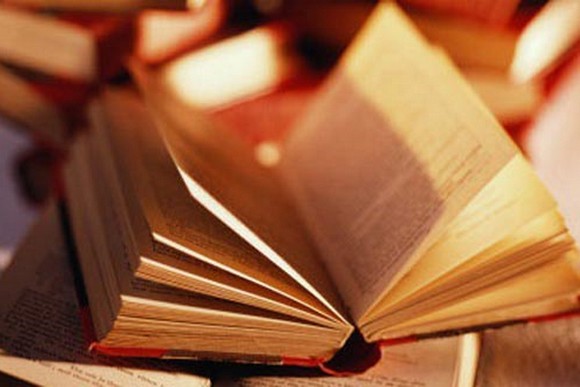 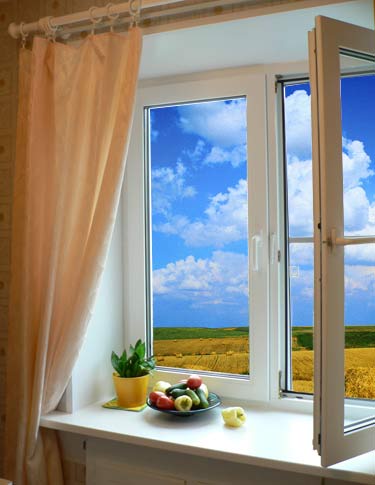 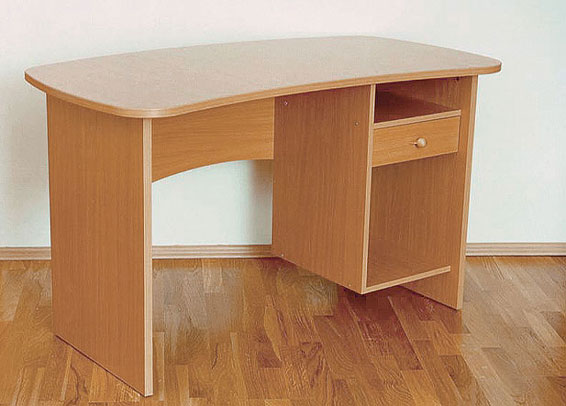 Найти среди написанных слов имена существительные и подчеркнуть их одной чертой:

Халат, розовый, висит, плачет, берёза, красивая, голубое, небо, кричит, пишет, рука, белая, синее, идёт, зима.
ПРОВЕРКА
РОД ИМЁН СУЩЕСТВИТЕЛЬНЫХ
Мужской род – ОН, МОЙ.

Женский род – ОНА, МОЯ.

Средний род – ОНО, МОЁ.
Распределить имена существительные по родам в три столика:
Брат,
земля,
лицо,
окно,
стена,
цветок,
шапка,
шарф,
пальто,
кот,
корова,
солнце.
М.р.
Ж.р.
Ср.р.
Проверка
ЧИСЛО ИМЁН СУЩЕСТВИТЕЛЬНЫХ
Имена существительные изменяются по числам:
единственное			множественное
(ед.ч.)				   (мн.ч.)
рыба				   рыбы
врач					   врачи
 окно	  		            окна
Распределить имена существительные по числам в два столбика:
столы,
стул,
мешок,
сапоги,
Берёза,
арбузы,
вазы,
дверь.
Ед.ч.
Мн.ч.
Проверка
ОДУШЕВЛЁННЫЕ И НЕОДУШЕВЛЁННЫЕ ИМЕНА СУЩЕСТВИТЕЛЬНЫЕ
Имена существительные, отвечающие на вопрос КТО? называются одушевлённые. 
Имена существительные, отвечающие на вопрос ЧТО? называются неодушевлённые. 
           КТО? КОТ                             ЧТО?  СТУЛ                               ЧТО?
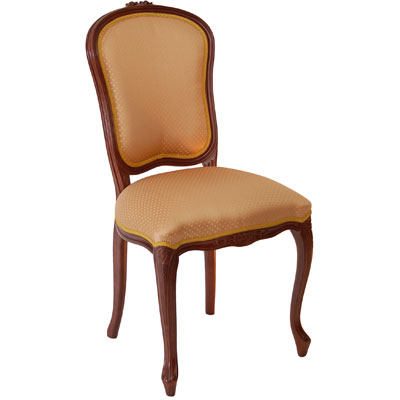 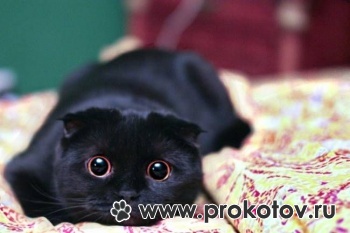 Распределить имена существительные, отвечающие на вопросы КТО?, ЧТО? в два столбика:
Диван,
воробей,
берёза,
город,
девочка,
заяц,
корова,
лопата,
машина,
собака.
Кто?
Что?
Проверка
СОБСТВЕННЫЕ И НАРИЦАТЕЛЬНЫЕ ИМЕНА СУЩЕСТВИТЕЛЬНЫЕ
Имена существительные, написанные с заглавной буквы, называются СОБСТВЕННЫЕ.
Имена существительные, написанные со строчной буквы, называются НАРИЦАТЕЛЬНЫЕ.
Например:      собака  Жучка
Вставить в слова пропущенные буквы:
1. На лугу пасётся коза _елка. В дупло несёт орехи _елка. 2. Во дворе бегает собака __арик. Девочка держит в руке  _арик.
Б
б
Ш
ш
Проверка
ПАДЕЖИ ИМЁН СУЩЕСТВИТЕЛЬНЫХ
Изменить по падежам слова:
а
е
ы
а
я
е
у
ю
у
е
ой
ом
ем
е
е
е
Проверка
ТРИ СКЛОНЕНИЯ ИМЁН СУЩЕСТВИТЕЛЬНЫХ
Определить склонение в именах существительных:
Кукла, поле, печь, врач, цапля, 
мышь, дедушка, дочь, пень, вещь,
 бревно, дядя.
1
2
3
2
1
3
1
3
2
3
2
1
Проверка